Fundamentals of Computing
Lec 13
Quantum Error Correction
And Entanglement
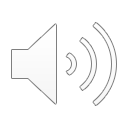 1
Overall structure of this course
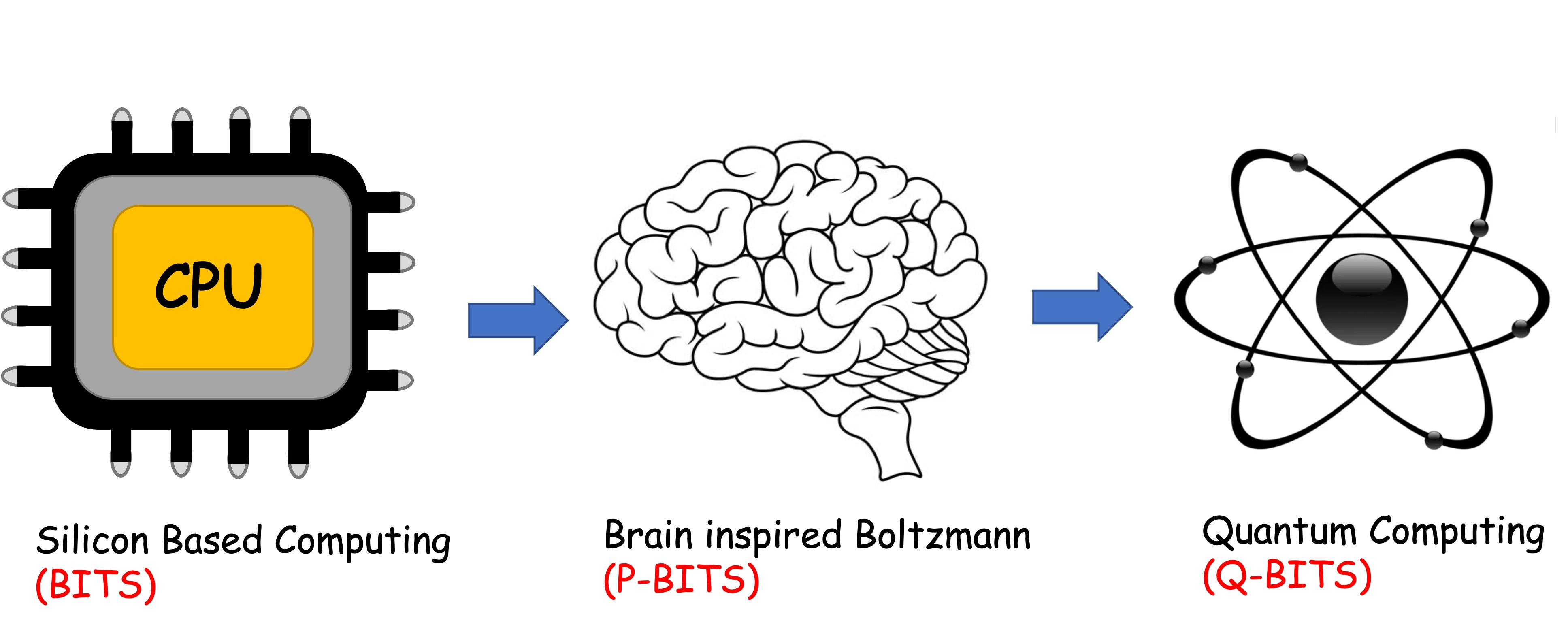 Analog Computing in Carbo

How we train (Supervision)
Physics of Neurons (Boltzmann)
How we learn (time sampling)
Optimizing and Classifying
Transition Theory & Inferencing
Quantum Computing in Magneto

Quantum Spins and Hardware
Quantum Physics
Quantum Gates and Hardware
Quantum Entanglement
Quantum Gates and Factorization
Digital Computing in Silico

How we compute (algorithms)
How we add (Gates)
How we add quickly (CMOS)
How we fix errors
Thermodynamics of Computing
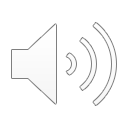 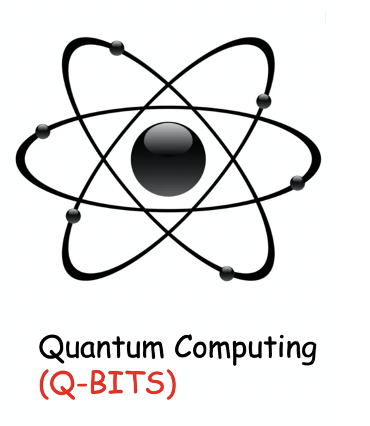 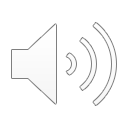 Quantum states are vectors
Operations are matrices
0
1
0
0
00
00
1
0
0
0
01
01
=
0
0
0
1
10
11
0
0
1
0
11
10
For any operation (e.g. Rk,
QFT), need to check what
the states are and what 
the operator is
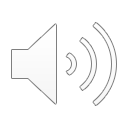 The operators are unitary
Any unitary operator =
exponential of an
anti-Hermitian matrix
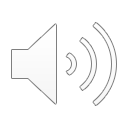 Steady-state
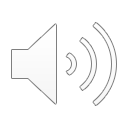 Quantum Statistical Mechanics
Replace vector with matrix
Field with Kronecker
Solve as before:
Boltzmann: 

SCF/QMC:
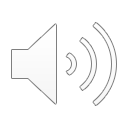 Quantum Statistical Mechanics
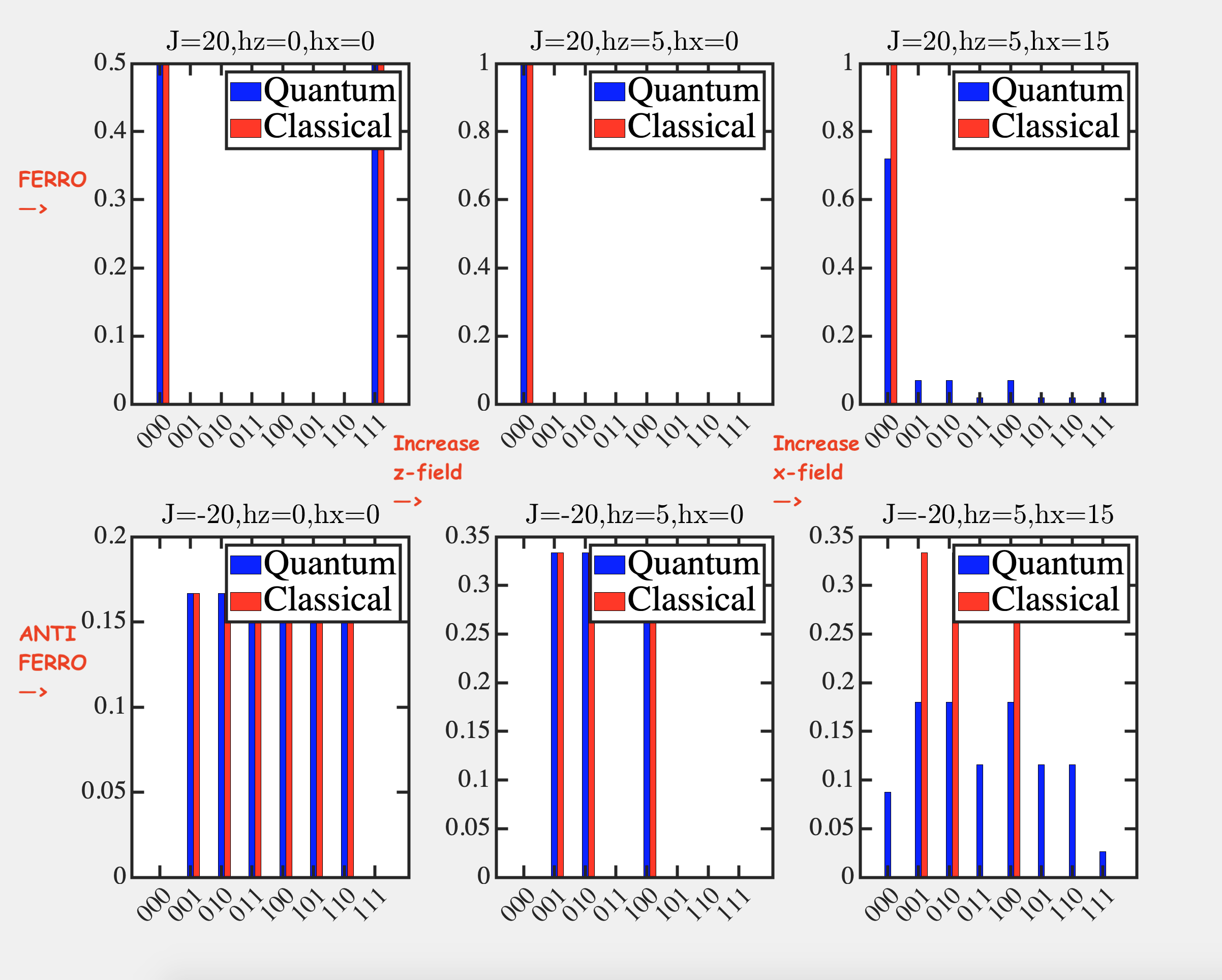 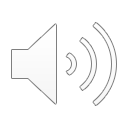 Importance of Linearity
Importance of Mixing
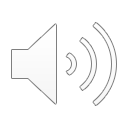 13A. How we copy and 
error correct
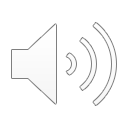 Suppose we can copy a given state
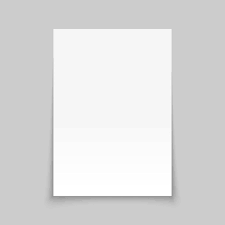 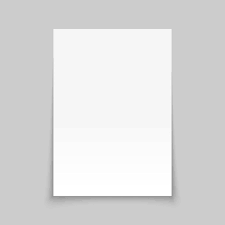 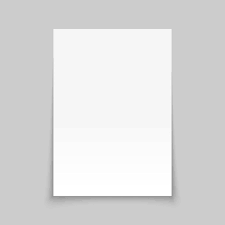 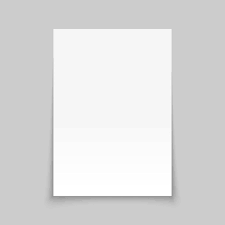 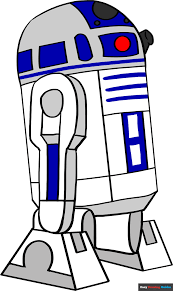 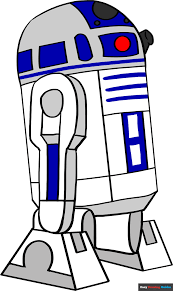 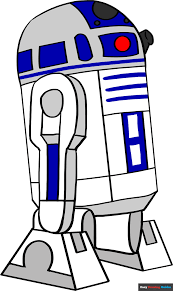 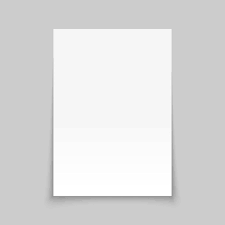 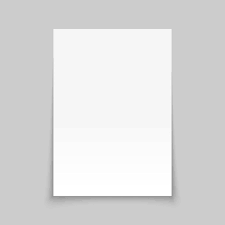 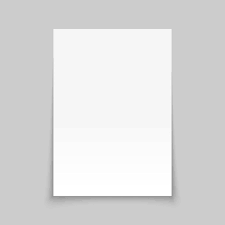 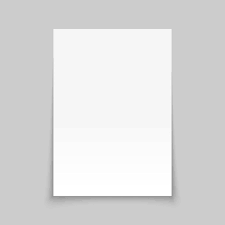 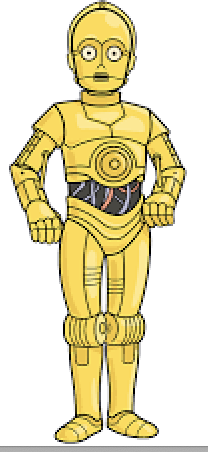 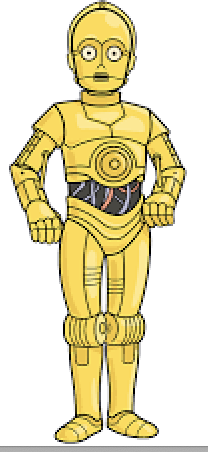 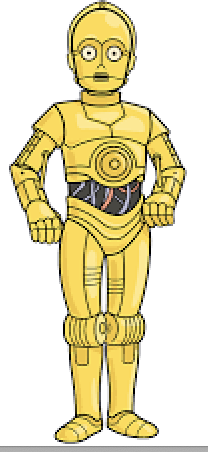 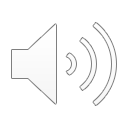 e.g. CNOT gate
A
B
Bout
A
A
0
0
0
0
A
1
1
0
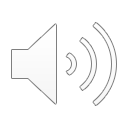 Can we copy an unknown state?
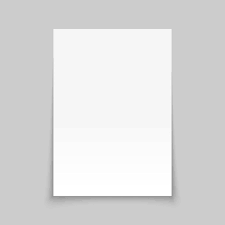 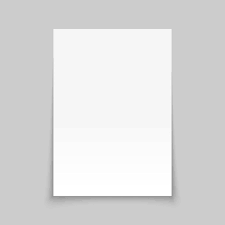 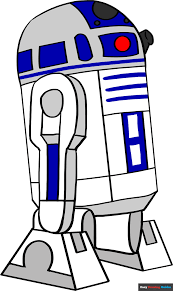 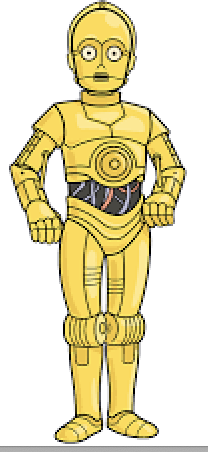 No – it will not be linear !!!
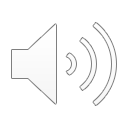 Another way to state this
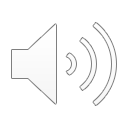 No Cloning Theorem
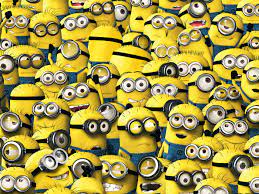 Not arbitrary and certainly not an unknown state !!
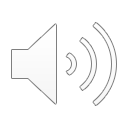 15
Makes sense!!! Only way the coeffs express themselves is through measurements, collapse, reprepare with identical
initial conditions, and remeasure
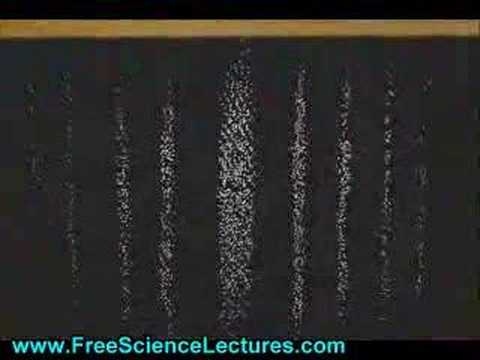 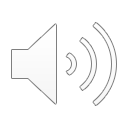 16
So how can we error correct?
110c1ba
Classical bits are easy to measure and repeat
Quantum bits can be entangled
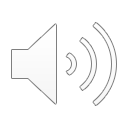 Error Detection
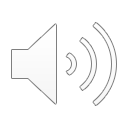 Error Detection
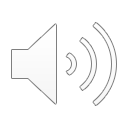 Measurement along z-axis (‘classical’) does not help
Error Detection
Choose another axis
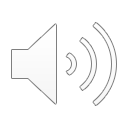 But again, only way we know this is through repeated
measurements
The saga of Alice and Bob
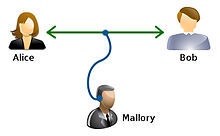 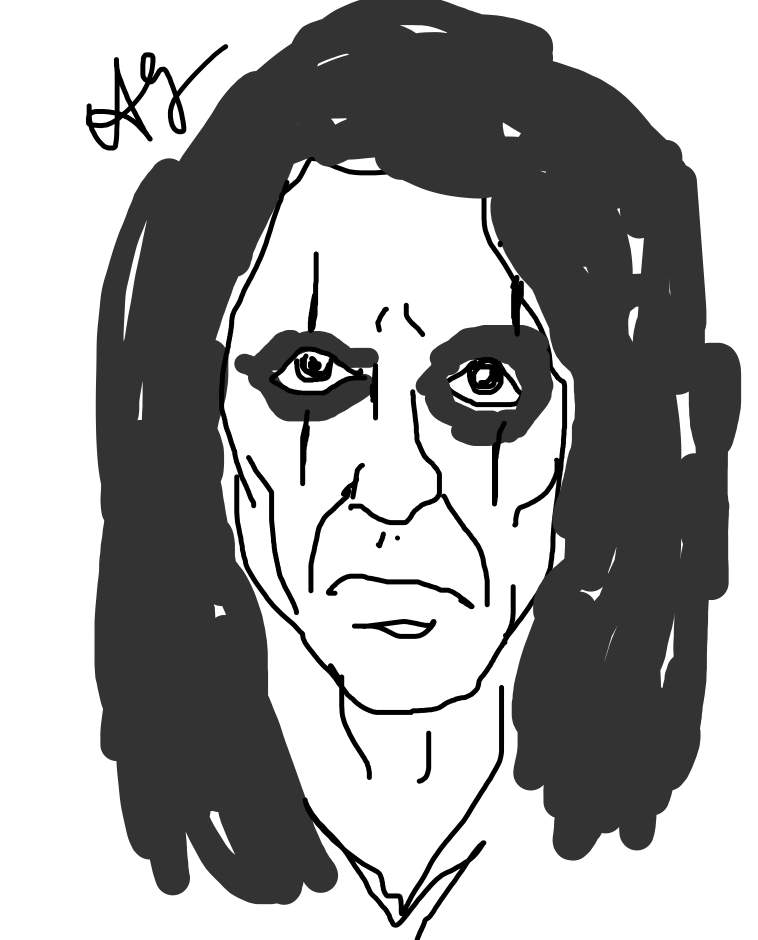 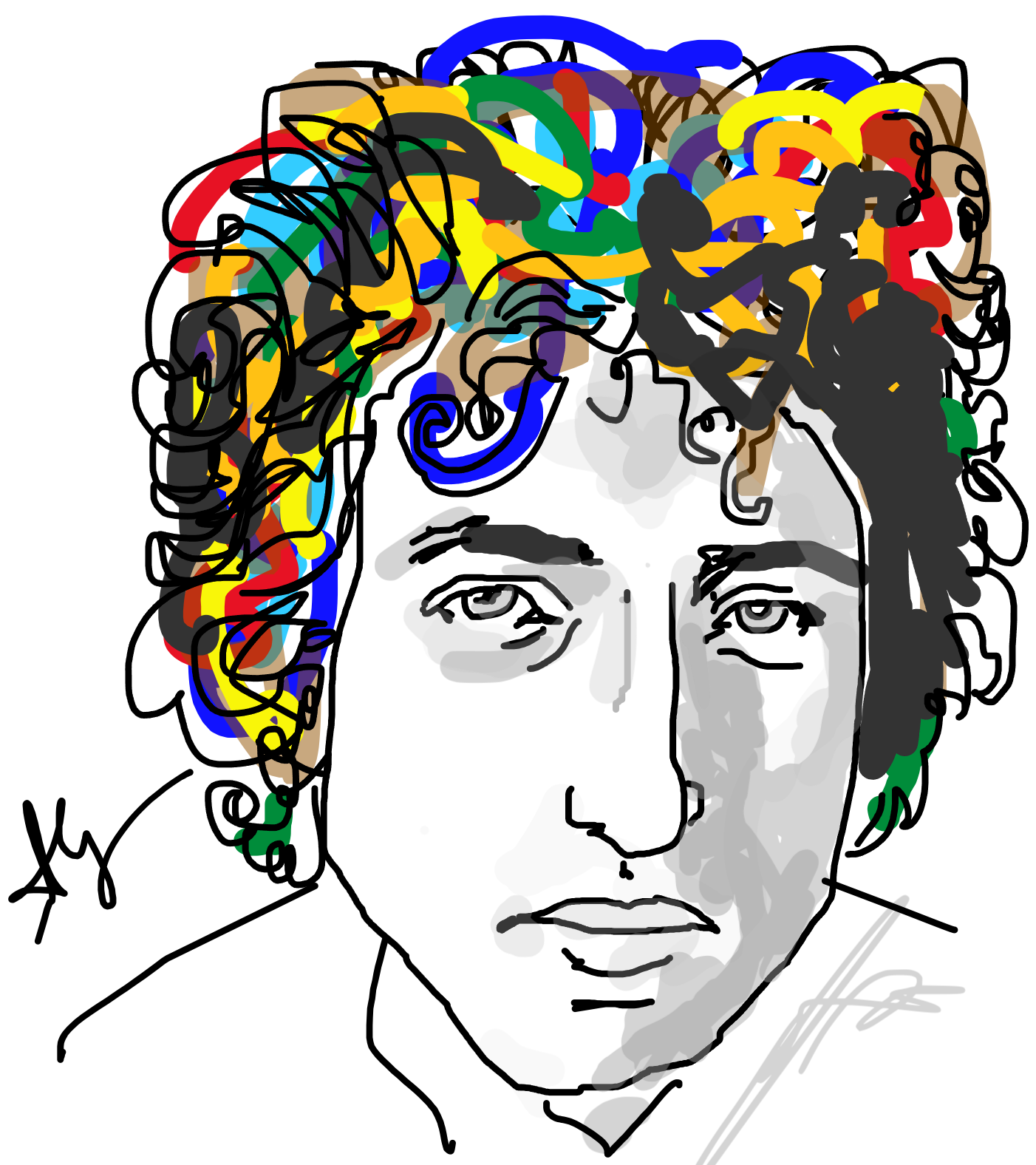 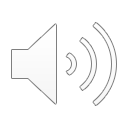 Error Correction: Alice does 2 CNOTs
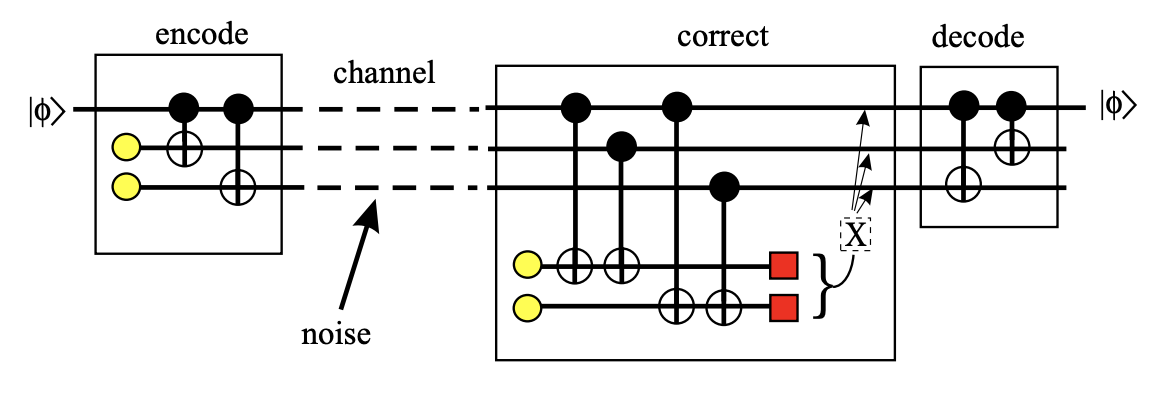 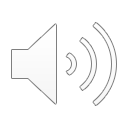 Error corrupts qubits
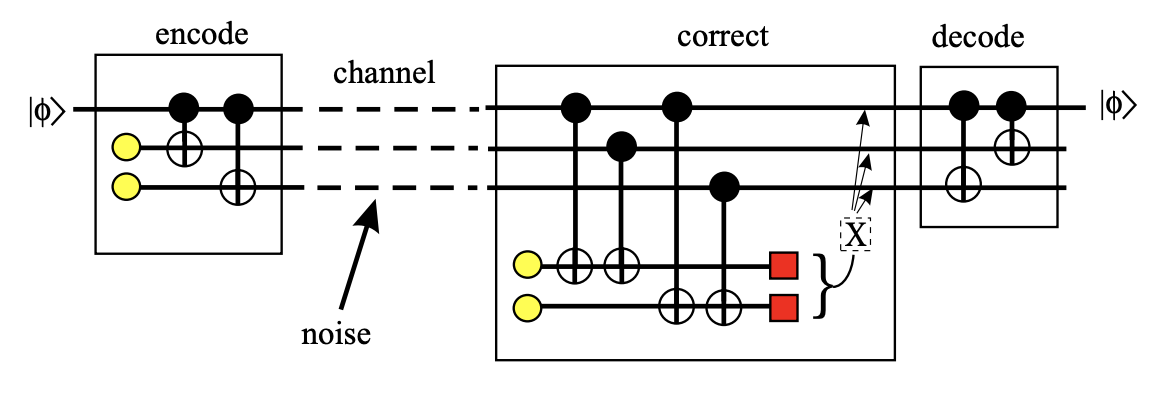 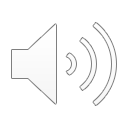 Bob adds two ancilla bits, does CNOTs
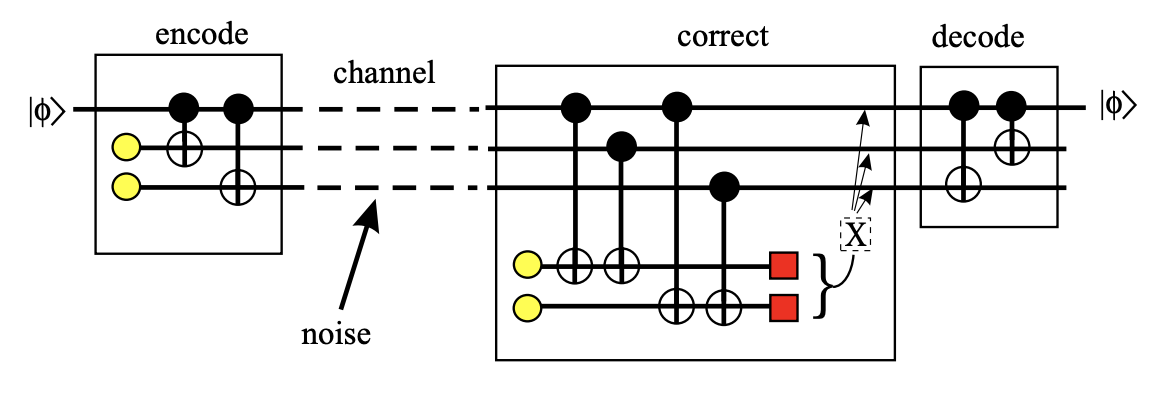 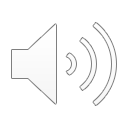 Bob measures his ancillae & corrects
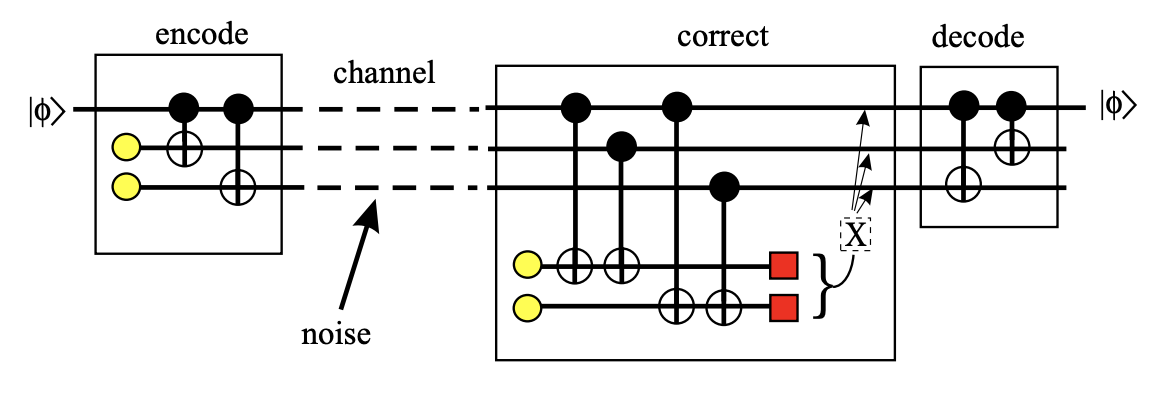 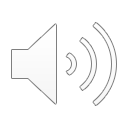 Bob’s error
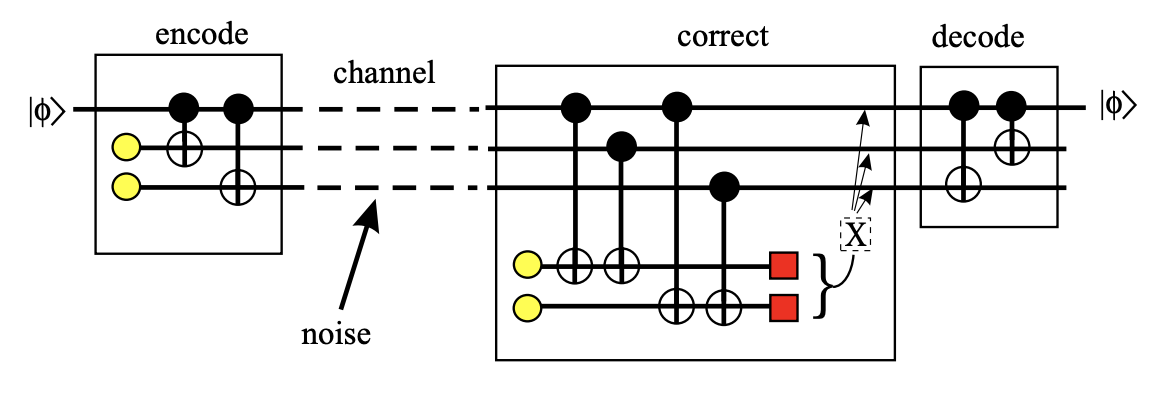 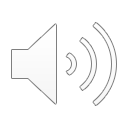 How could we measure ancilla without 
Collapsing data bits?
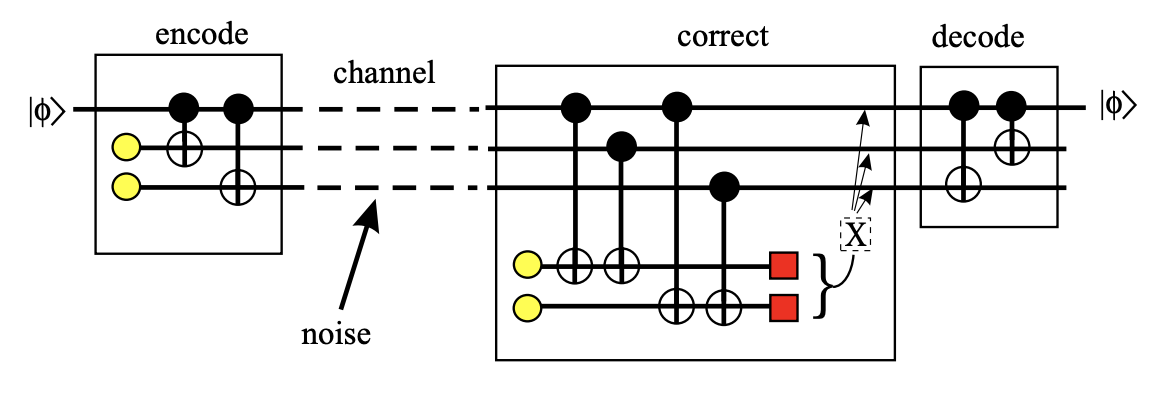 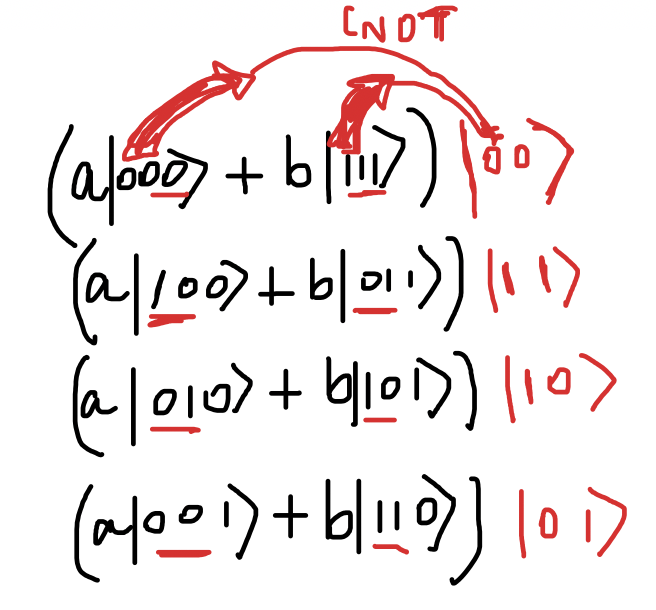 Because they are factorized, ie,
not entangled. 

In other words, a single set (not a
superposition) of Kronecker products
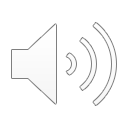 13B. Maths of mixing states
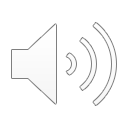 Average of a mixed state
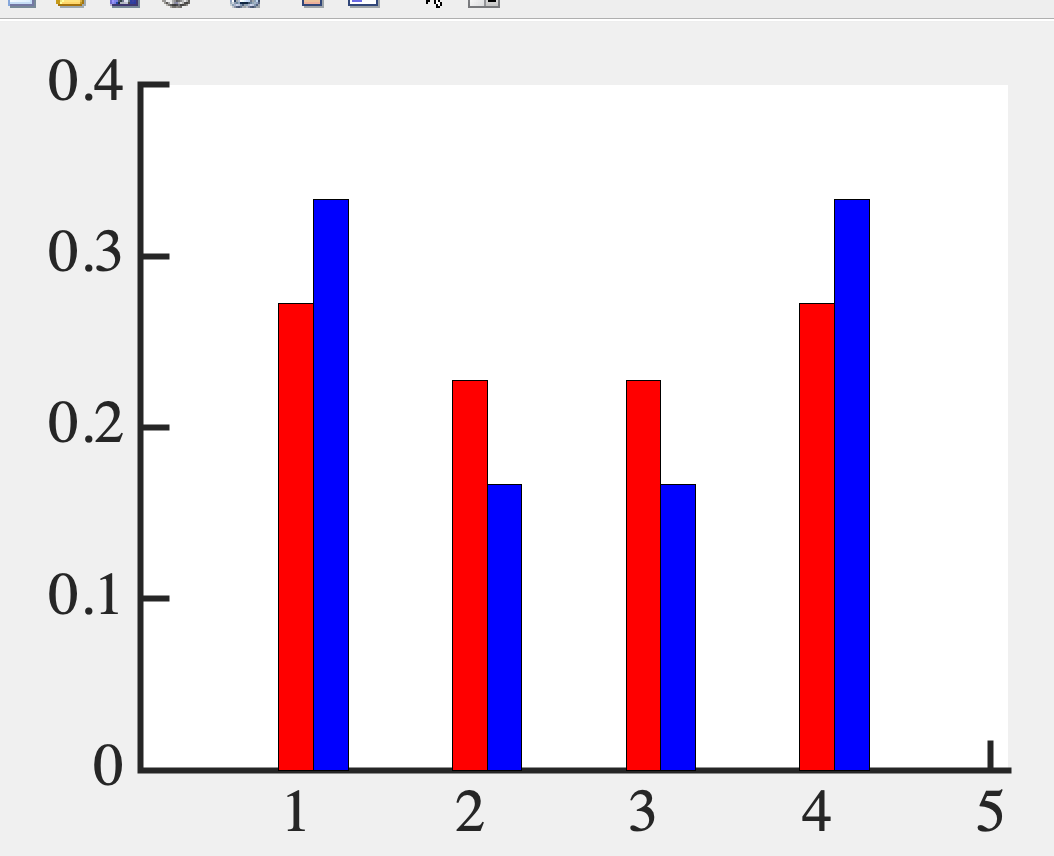 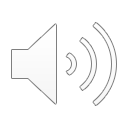 How can we generalize?
Recall Bra-Kets
0
0
1
c1
1
..
..
0
0
..
..
1
0
..
..
0
c2
..
..
cn
|y1> =
Y =	     cnyn =
n
⎲
⎳
|yN> =
|y2> =
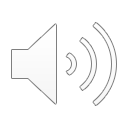 “Bra-ket” (Bracket)
<Y|Y> = |c1|2 + |c2|2 +...+ |cN|2
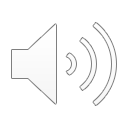 Pure States
0
0
..
..
0
< yi|yj> = dij
< yi|yi> = 1
i
0
0
0
1
..
0
0
..
..
0
|yi > < yi| =
i
⎲
|yn > < yn| = I
⎳
n
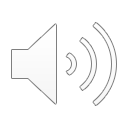 Mixed state
p1
Quantum + Thermodynamic mix
0
..
..
0
0
0
r =
0
pi
..
0
0
..
..
pn
⎲
pn |Yn> <Yn| =
⎳
n
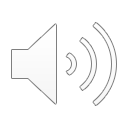 Pure State
pn = 0 or 1

r2 = r
Pure State
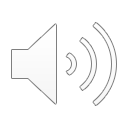 Average of a mixed state
pn <Yn|A|Yn>
<A> =
n
⎲
⎲
pn <Yn|A|Ym> <Ym|Yn>

= Tr(rA)
=
⎳
⎲
⎳
m  n
⎳
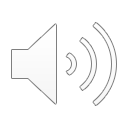 13C: Maths of entanglement
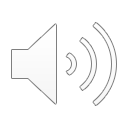 Polarized Light
A               C
A               B                 C
P(AB) = cos2(450) = 1/2
P(AC) = 0
P(BC) = cos2(450) = 1/2
P(AC) = P(AB).P(BC) = 1/4
Inserting a middle layer improved transmission!
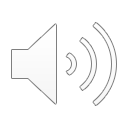 EPR Paradox:

Pion decay  two entangled states in a
singlet (e and e+ with opposite spins)

|00> + |11>   Move far far away
 
Measure bit 1  0 
Bit 2 must collapse to 0 instantly !!
(Nonlocality since light needs finite time)
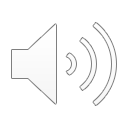 Is entanglement real?

Could uncertainty accommodate 
a hidden variable?

Is uncertainty just in knowledge
or fundamental ??
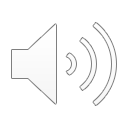 Maths of Entanglement
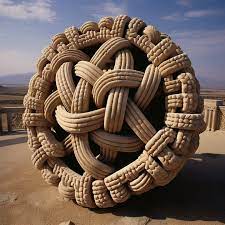 Entangled means you cannot separate (factorize)
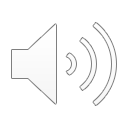 Non-Entangled State (Factorizable)
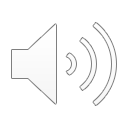 One way to flip a state
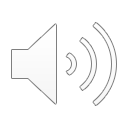 How to turn a state over?Partial Density Matrix
Inverting a Kronecker product in a sense…
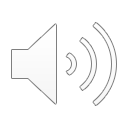 Entangled state
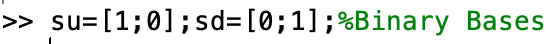 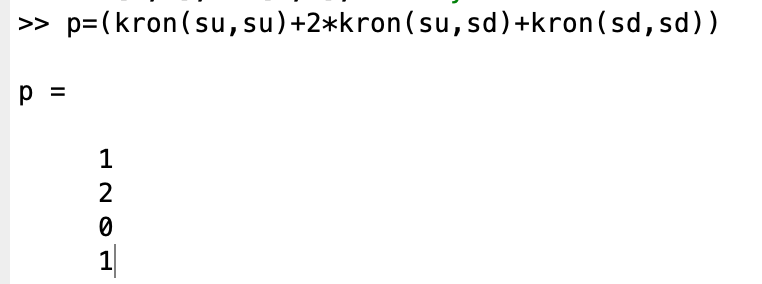 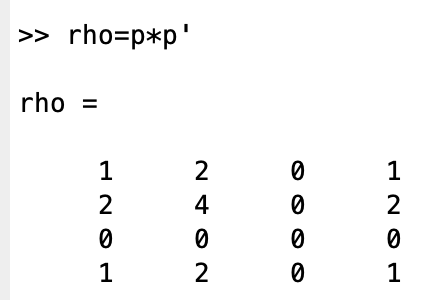 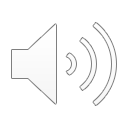 44
Partial Density Matrix
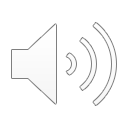 Partial Density Matrix
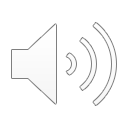 Unentangled (factorizable) state
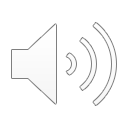 Von Neumann Entropy
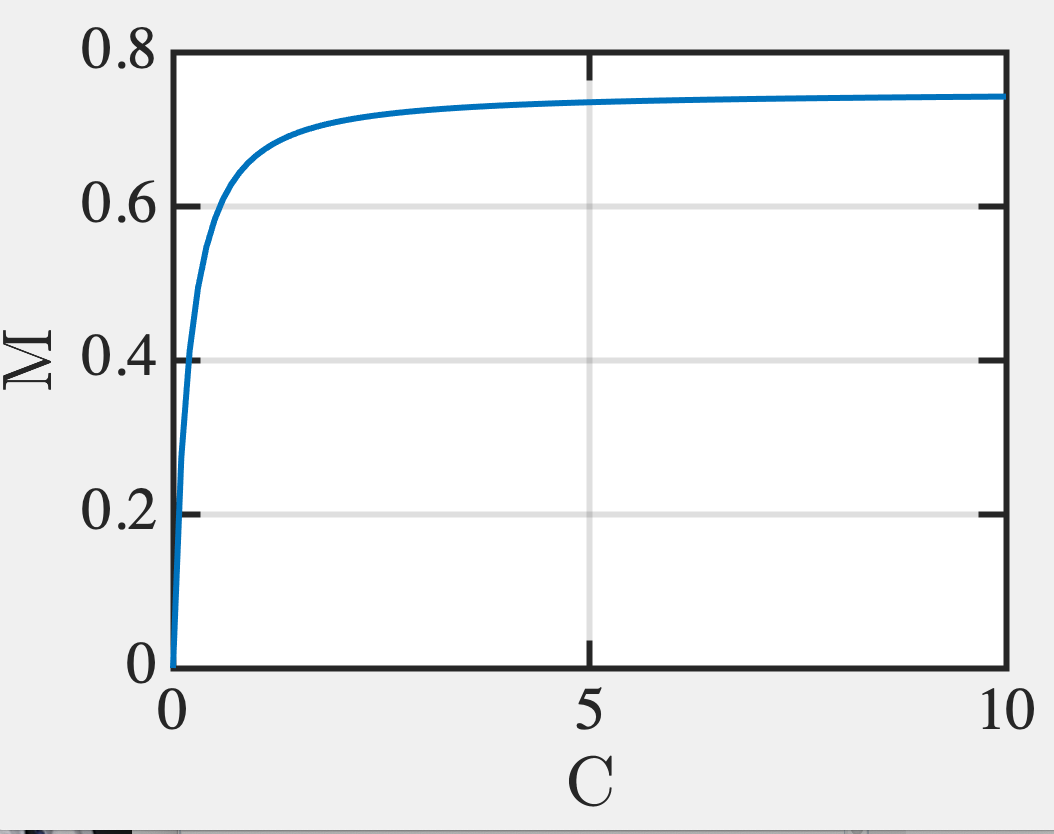 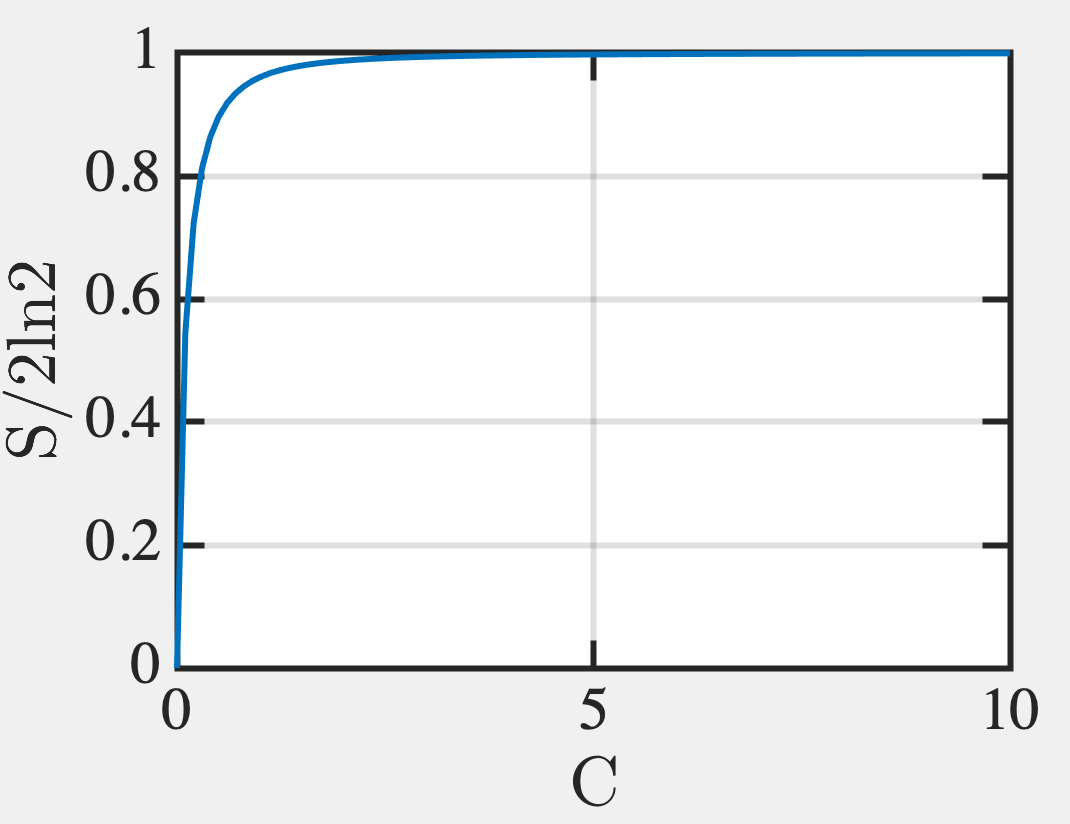 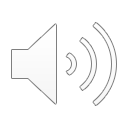 For partial states
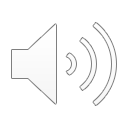 So Sign of Entanglement:

Partial Density Matrix must have 
non-zero determinant

Matrices are not idempotent(not equal to their square)
Von Neumann entropy is non-zero
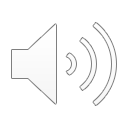 13D: How to measure
entanglement
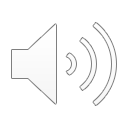 Photosynthesis needs Quantum Superposition
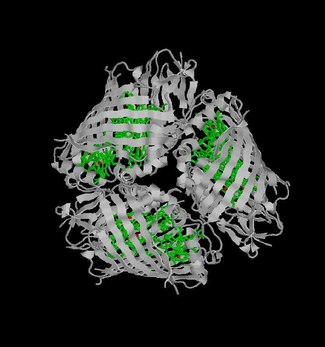 Energy efficiency ~ 100%
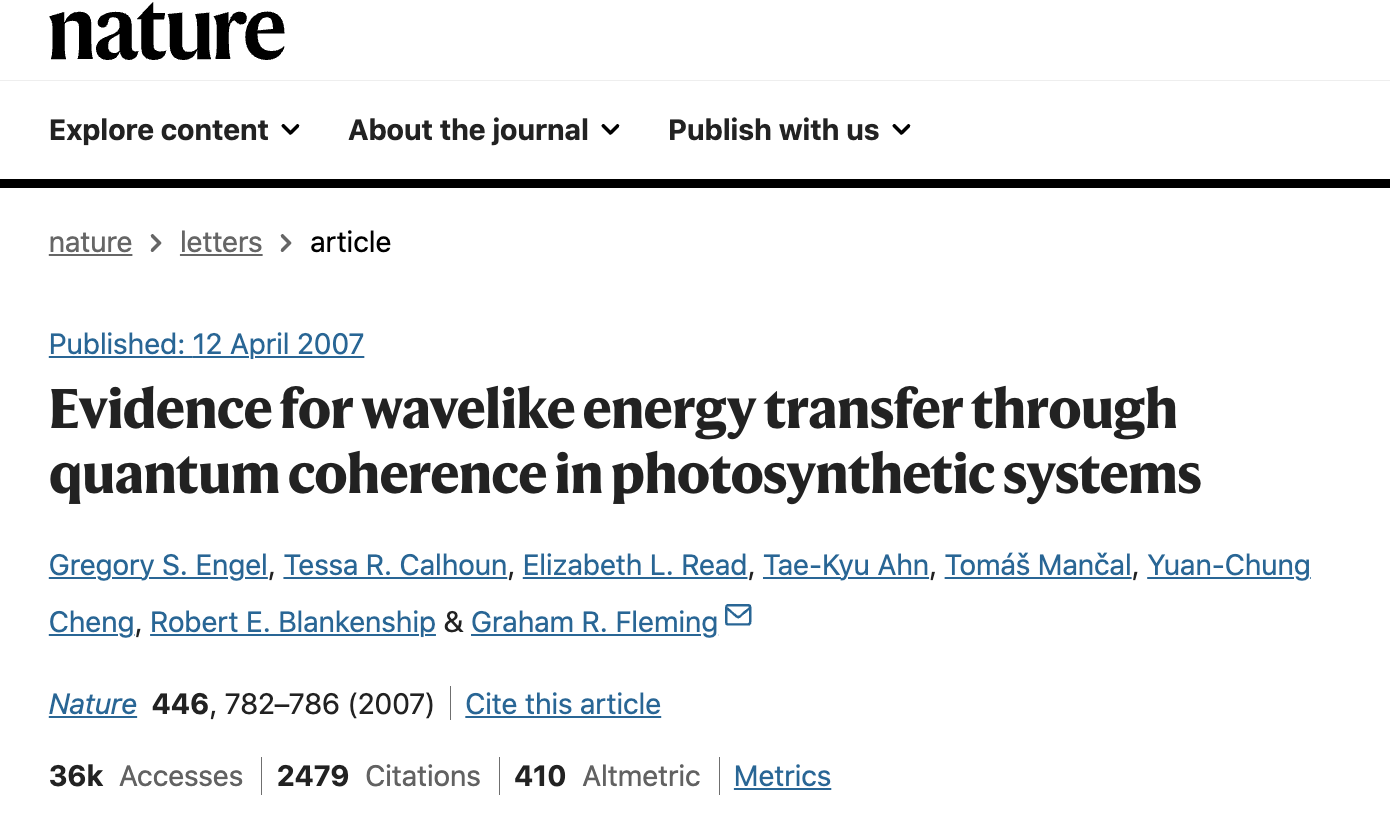 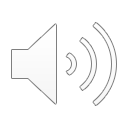 Prisoner’s Dilemma: A’s strategy?
If B defects, A should defect 
(5 instead of 10 yr jail)
If B cooperates, A should defect 
(0 instead of 1 yr jail) 

SOA should Testify even if they are innocent !!! Expect 2.5 years in jail, but less than 5.5 if A does not defect. 

This is the Nash Equilibrium in Game Theory, that dominates the Pareto optimal of (1,1)  !!
(Where you can’t helping one person without hurting another)
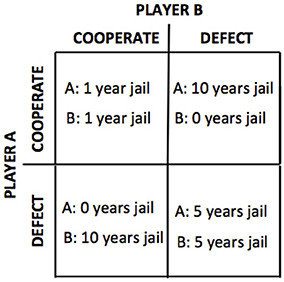 Moreira, Catarina & Wichert, Andreas. (2016). Quantum Probabilistic 
Models Revisited: The Case of Disjunction Effects in Cognition. Frontiers in Physics. 
4. 10.3389/fphy.2016.00026.
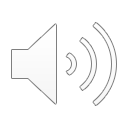 Quantum Prisoner’s Dilemma
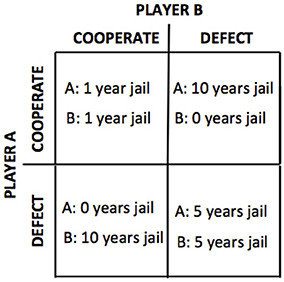 Can they share instructions without 
consulting, so the probability of their
success is higher than classical physics?
Moreira, Catarina & Wichert, Andreas. (2016). Quantum Probabilistic Models Revisited: The Case of Disjunction Effects in Cognition. Frontiers in Physics. 4. 10.3389/fphy.2016.00026.
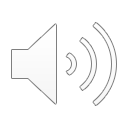 Bit Collapse upon measurement
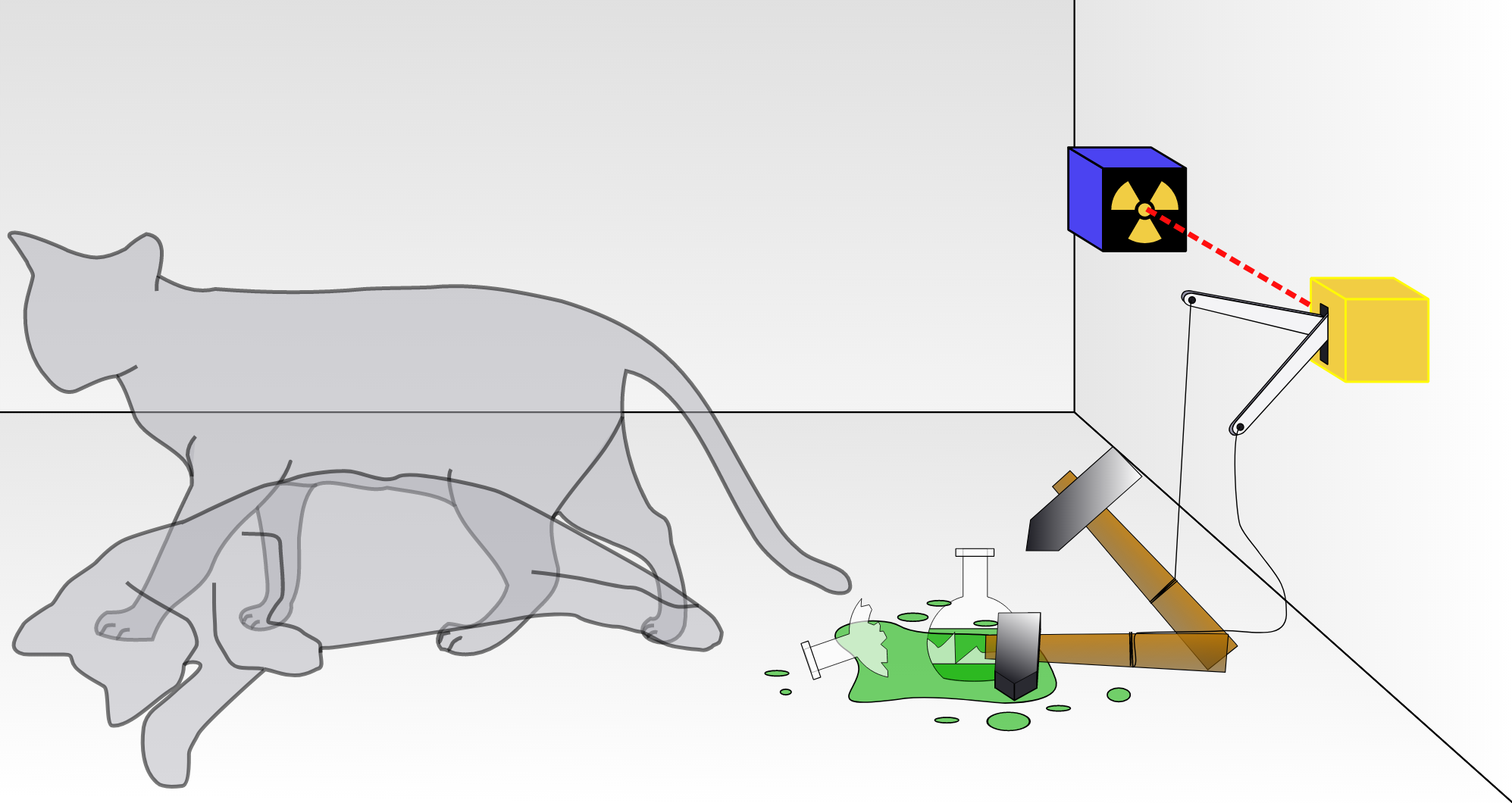 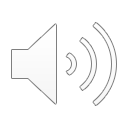 Example: Alice and Bob share a photon qubit
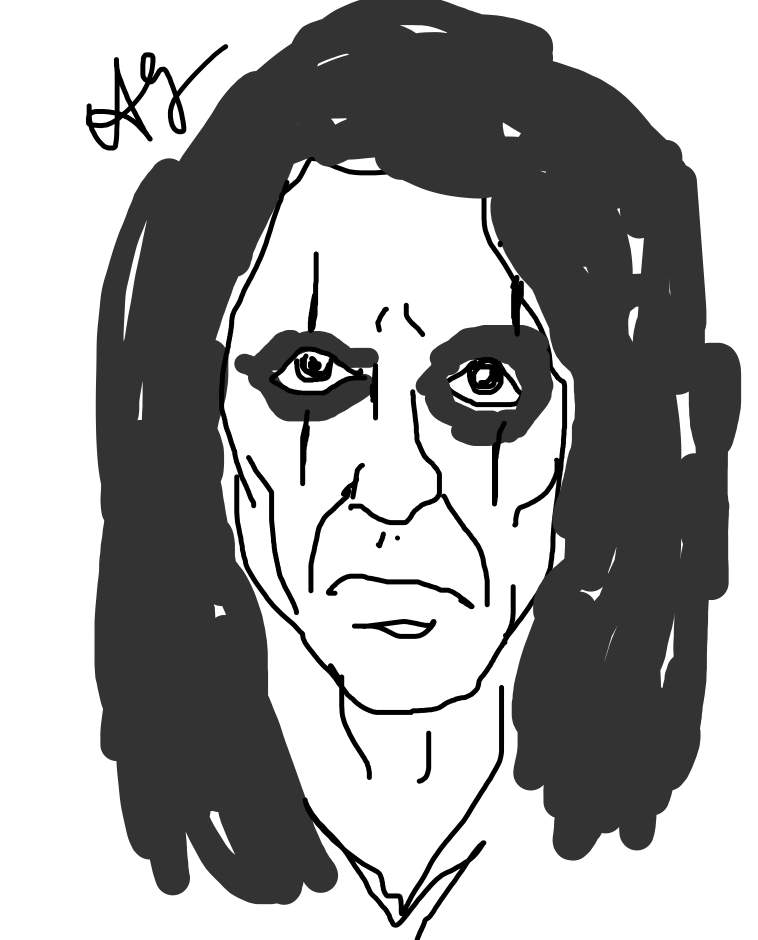 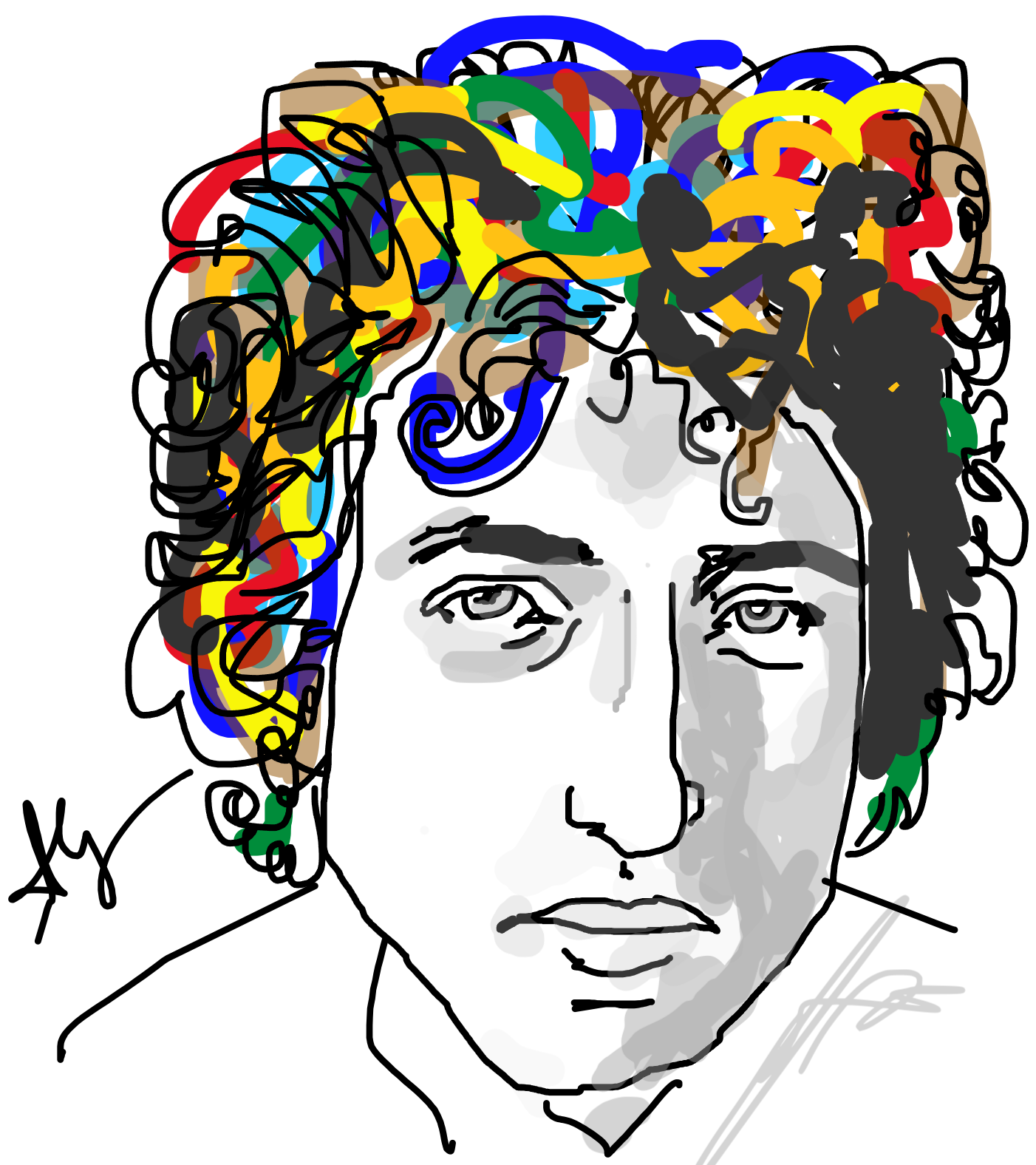 Roulette: can your x and y satisfy:
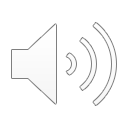 Only freedom:
AB can report their measurement along any axes
Alice reports 0’s along the black ais (VH photons)
1’s along the red axis
Bob reports 0’s along the blue axis1’s along the green axis
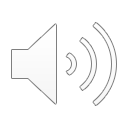 The ‘quantum’ reveals itself through statistics
Only freedom:
AB can report their measurement along any axes
00  Joint probability cos2(p/8)
01  Joint probability cos2(p/8)
10  Joint probability cos2(p/8)
11  Joint probability cos2(3p/8)
Prob of win = 1-cos2(3p/8) = cos2(p/8) ~ 85%
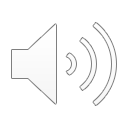 The ‘quantum’ reveals itself through statistics
Modified game: CHSH inequality
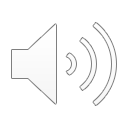 Classical CHSH Bound
±2 each time, so average ≤ 2 

Realism (A, B value exist independent of being measured)
Locality (Alice and Bob don’t influence each other)

Quantum  Don’t have binary numbers, but 2x2 non-Commuting matrices with the same (but not simultaneous binary eigenvalues)
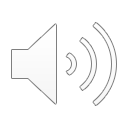 Just like 45 degree polarizers to mess
with probabilities.
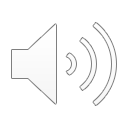 QM violates it
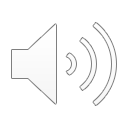 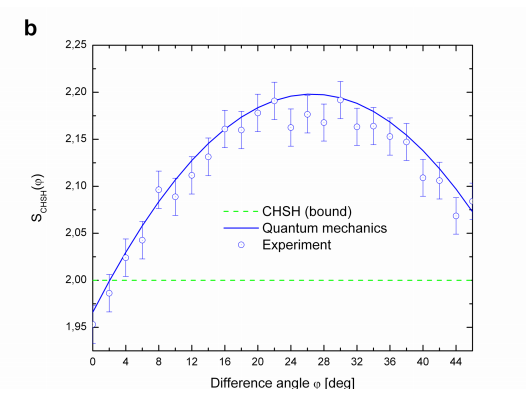 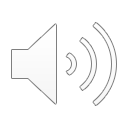 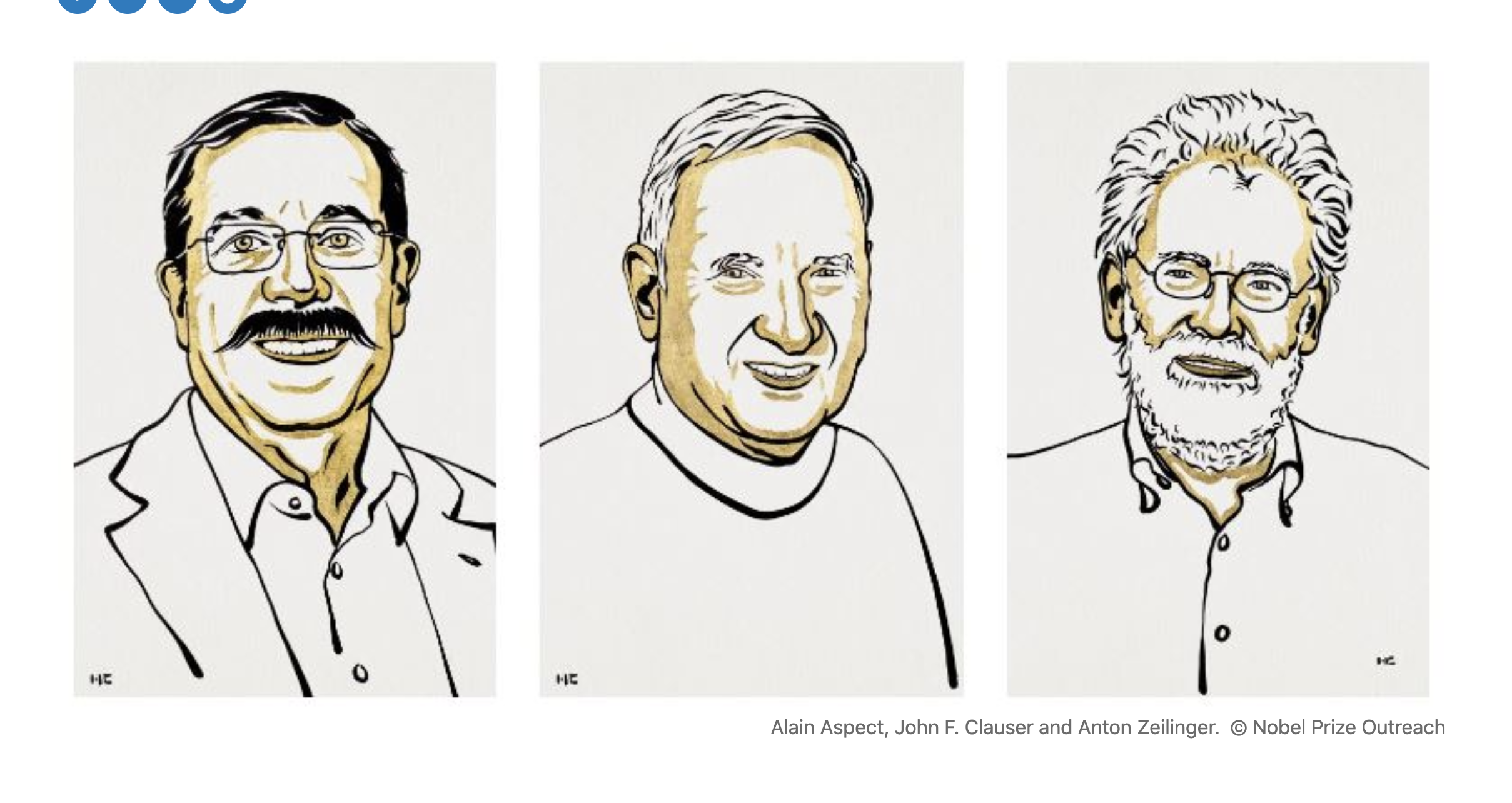 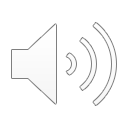 Entanglement is real

Electrons are in superposition

A classical measurement decouples
them by entangling with an apparatus.
Decoherence kills phase information
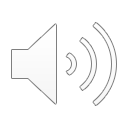 Next Lecture
How to use entanglement for quantum computing?
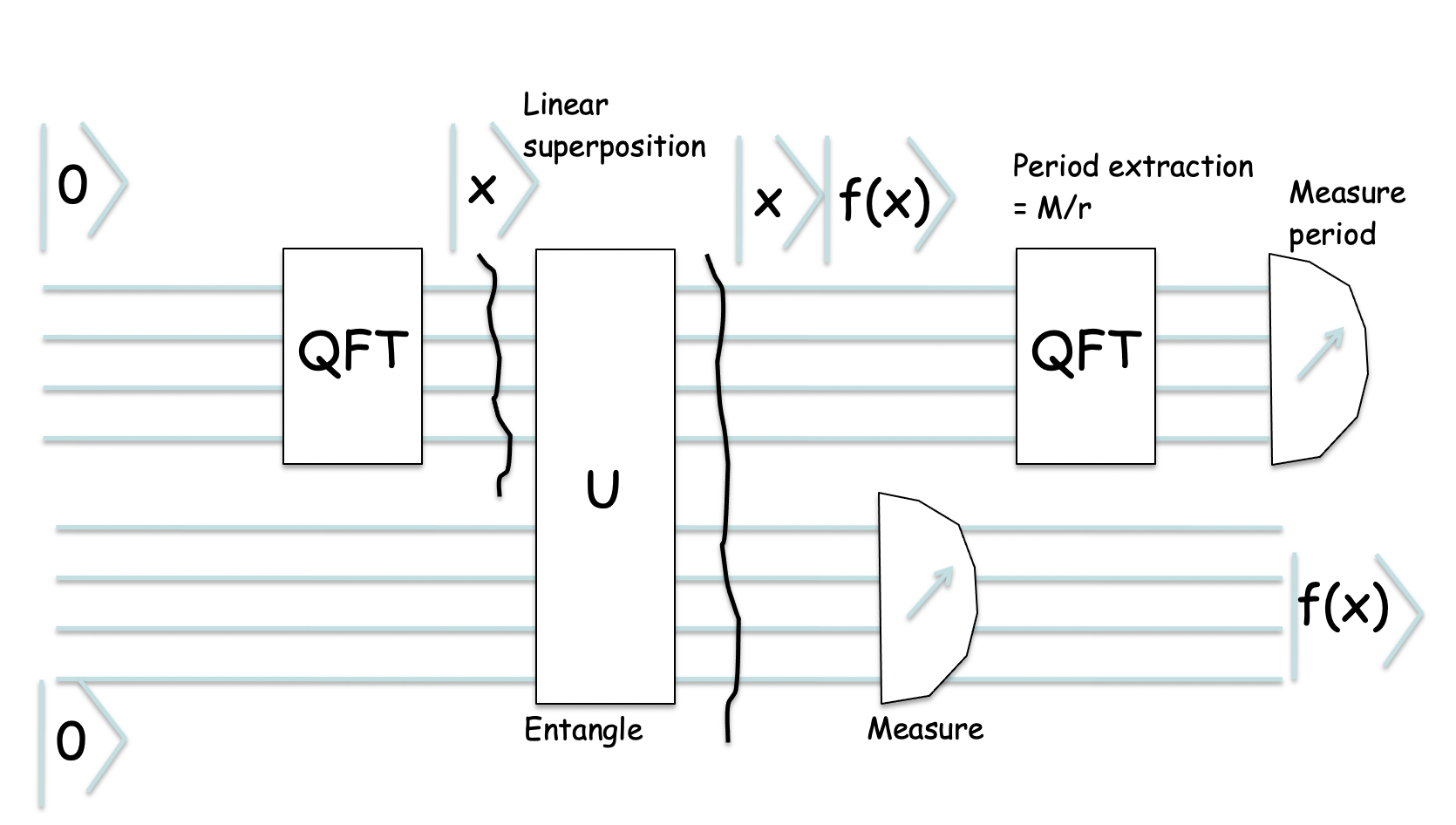 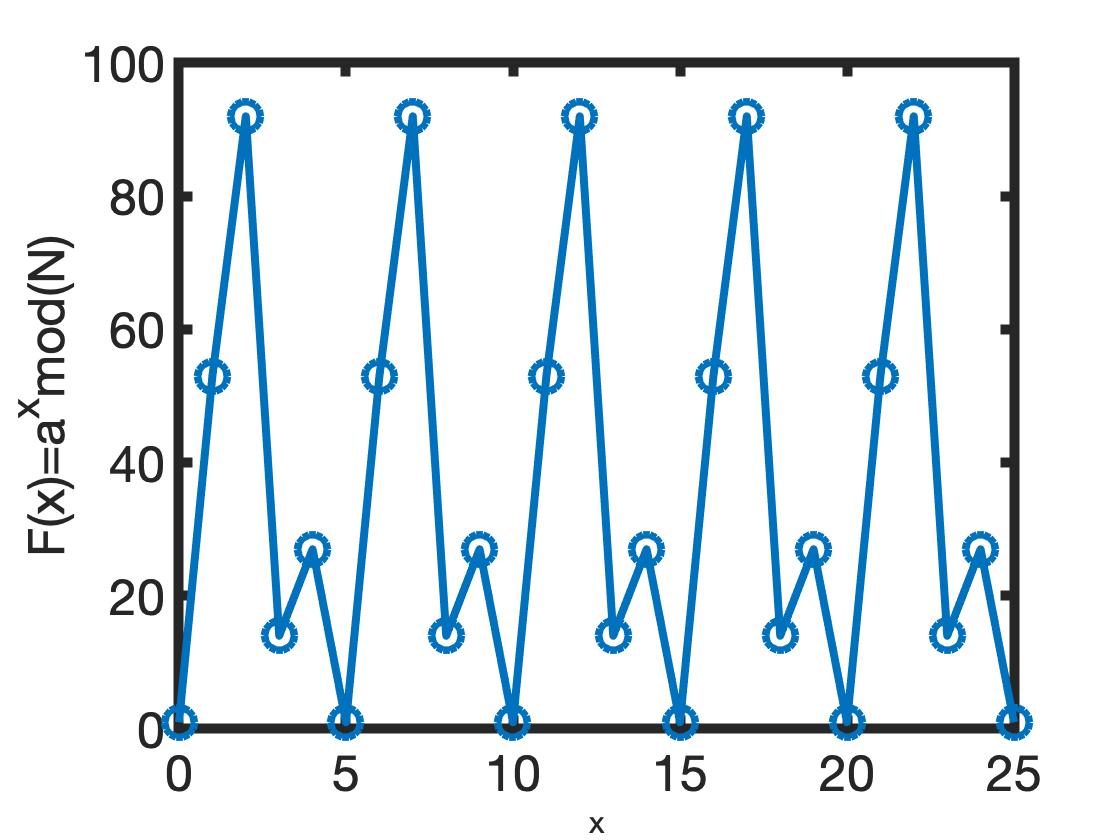 Grover Search 
And Shor Factorizing (143)
Quantum Circuit
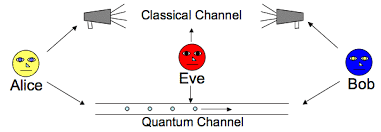 QC circuit
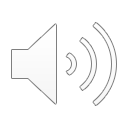 Quantum Cryptography
and Key distribution
66